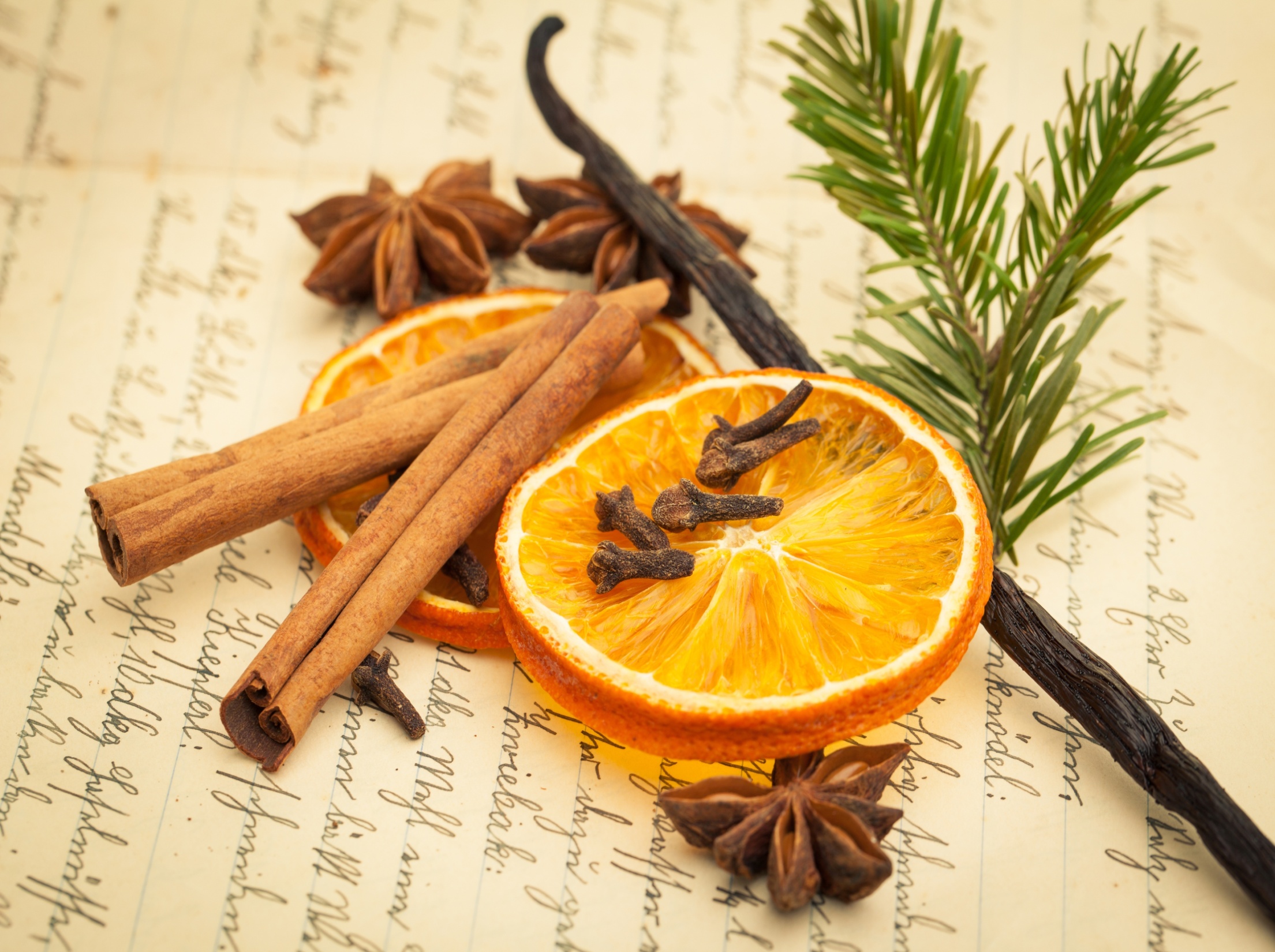 Освежители воздуха. Опасны ли они?
Подготовил ученик 1 «В» класса Дубасов Семён
Цель проекта
Изучение состава освежителя воздуха, нахождение безвредных освежителей воздуха, чтобы заменить те, которые продаются в  магазинах.
В древности в качестве освежителя использовали ладан
Египетская дама, готовясь к приему, накладывала на голову восковый конус с ароматическими маслами. В тепле он расплавлялся, и ручейки ароматного сиропа стекали на лицо и плечи красавицы.
Состав современного освежителя: ацетон, лимонен, ацетальдегид, хлорометан, формальдегид.
Беседа с учителем химии Иващенко Е. В.
Беседа с фельдшером школы Орёл Н. В.
Вопросы анкеты
Используете ли вы дома освежители воздуха? 
Задумываетесь ли вы над вопросом о безопасности для вашего здоровья при использовании освежителей воздуха?
Задумывались ли вы о том, что можно заменить используемые дома освежители воздуха, на натуральные?
Используете ли вы дома натуральные освежители воздуха?
Результаты анкетирования
Освежители своими руками: ватные диски и эфирное масло
Освежители воздуха своими руками: апельсин и гвоздика
Освежители воздуха своими руками: деревянные шпажки, бутылочка и эфирное масло
Заключение
Я познакомился с историей появления освежителей воздуха.
		   Я узнал о негативном воздействии освежителей воздуха на здоровье человека.
              Я предложил несколько способов по созданию натуральных освежителей воздуха с целью уменьшения вреда здоровью. 
              Моя цель и поставленные задачи выполнены.